Tareas de español
Henry Sardi 701
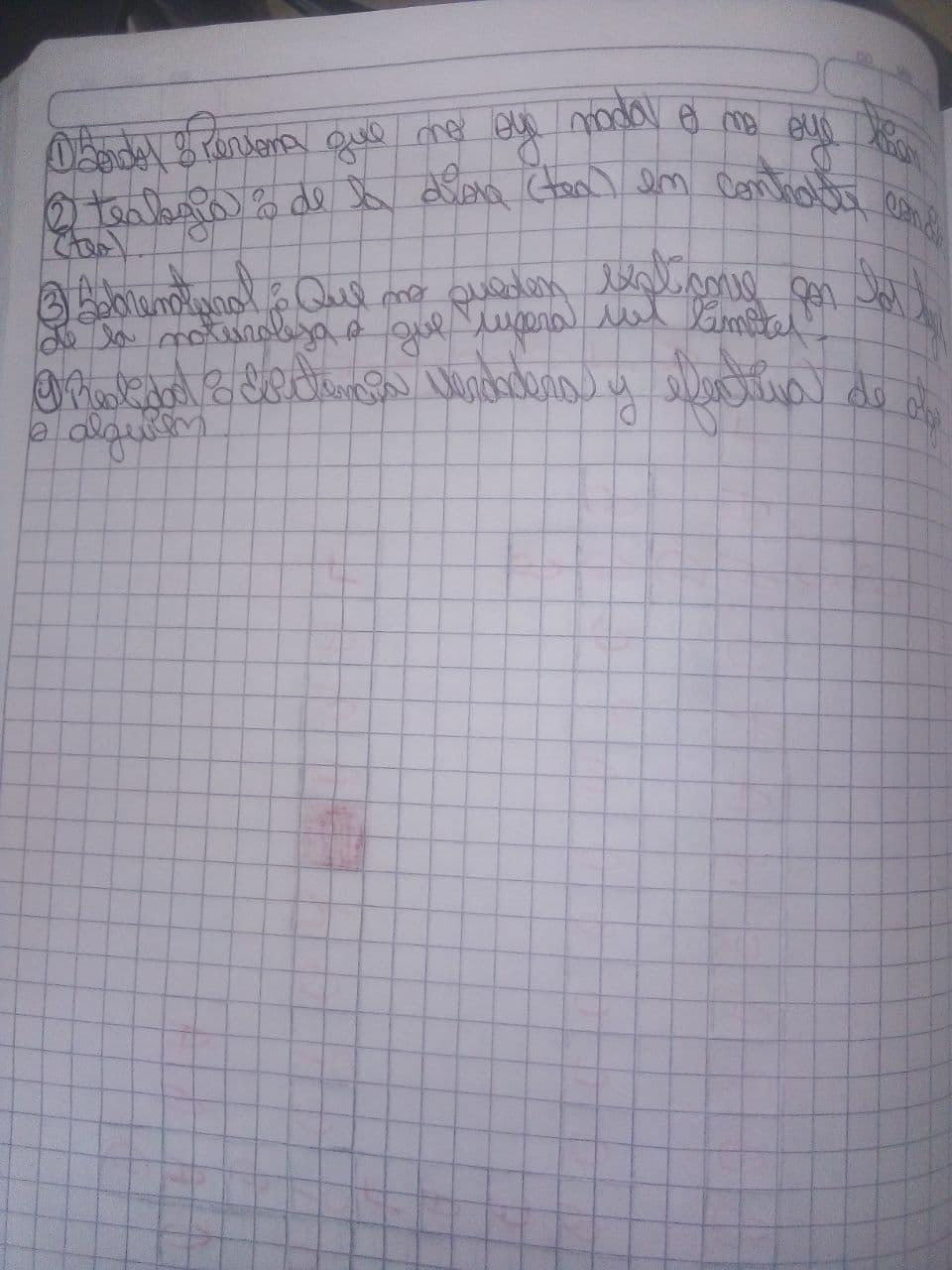 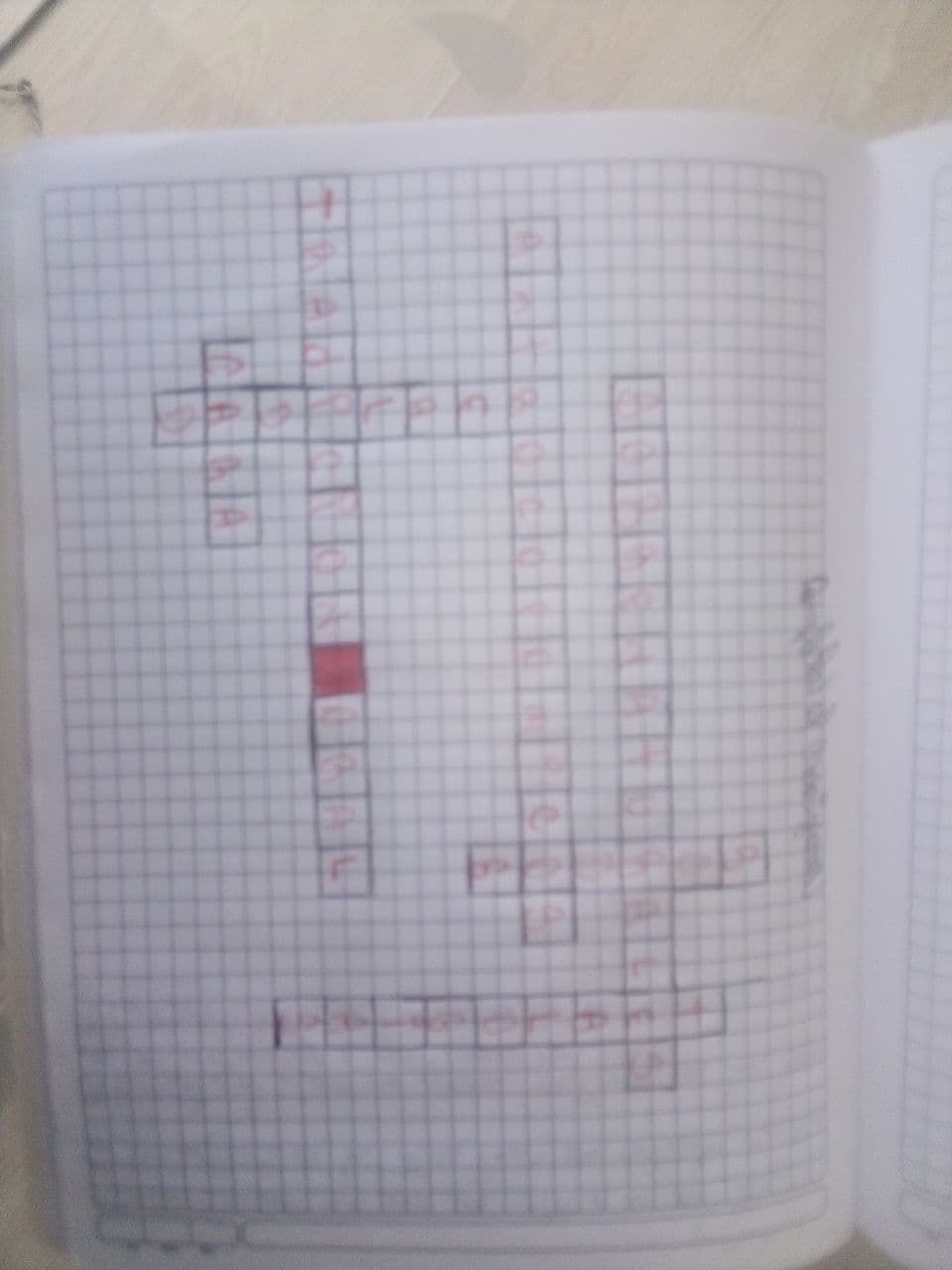 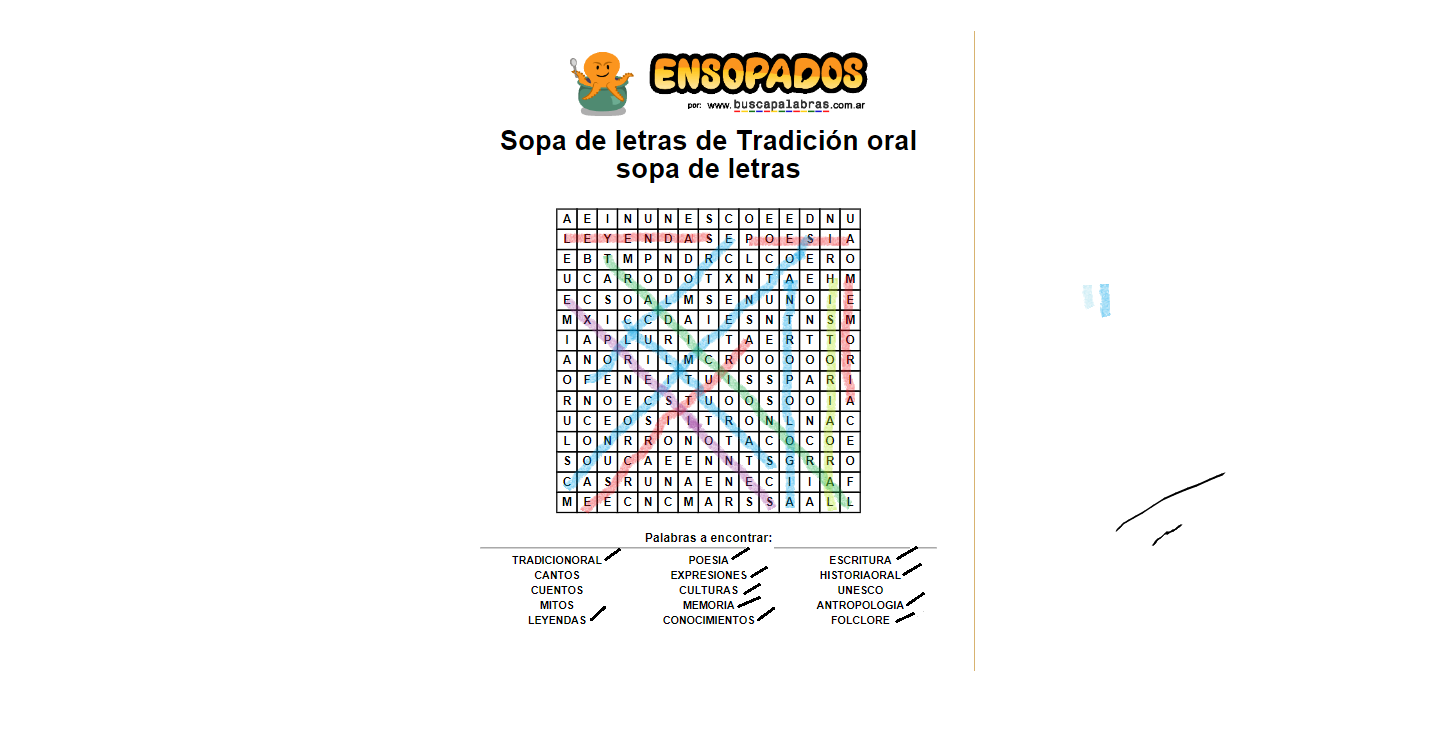